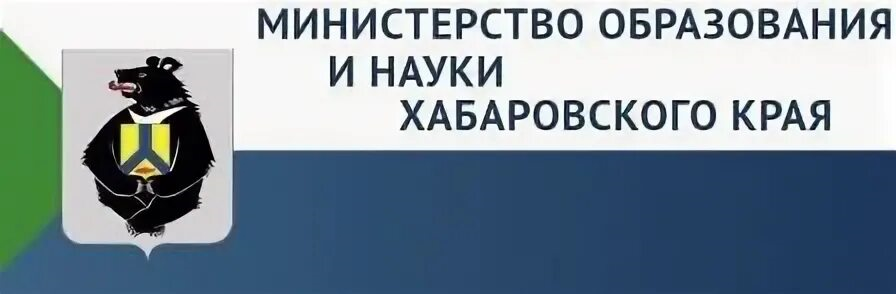 Министерство образования и науки Хабаровского краяКраевое государственное казенное общеобразовательное учреждение, реализующее адаптированные основные общеобразовательные программы «Школа-интернат №11», Хабаровский край, р п. Ванино, Приморский бульвар 7 а
Тьюторское сопровождение как инструмент социализации  первоклассников с ТМНР в адаптационный период.
Выполнила :      Сазонова Олеся Александровна 
                                                                                            
                                           Тьютор
СЛАЙД 2
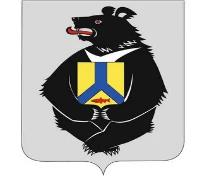 СЛАЙД 3
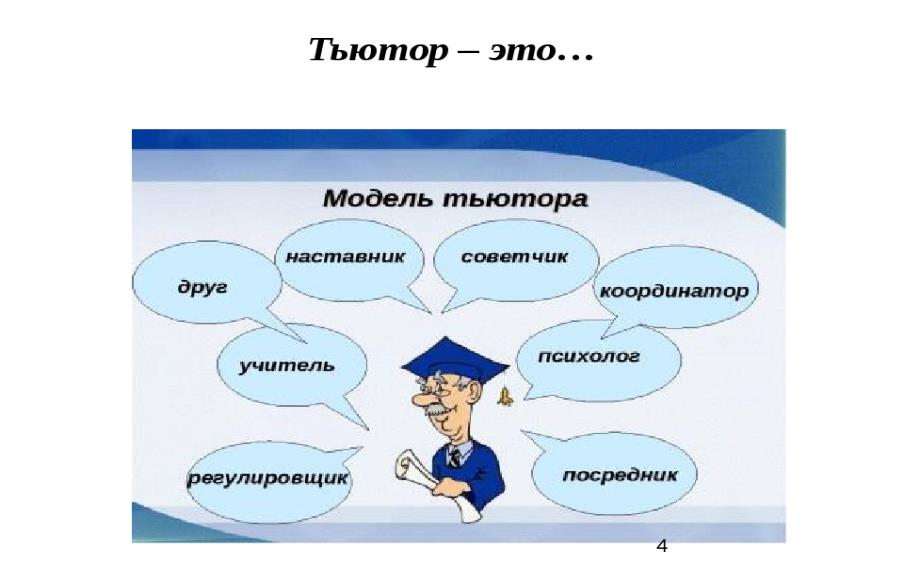 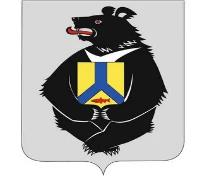 СЛАЙД 4
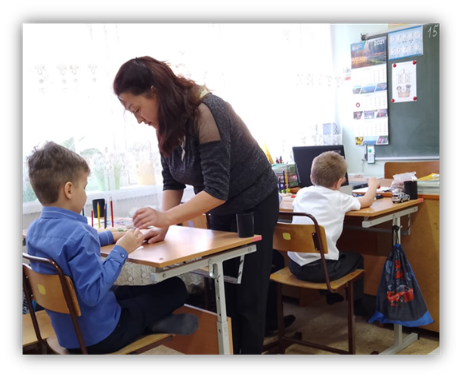 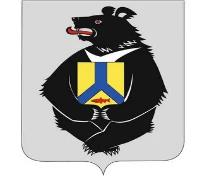 СЛАЙД 5
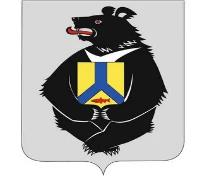 Задачи тьютора
СЛАЙД 6
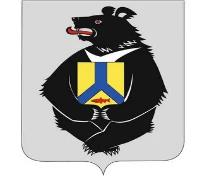 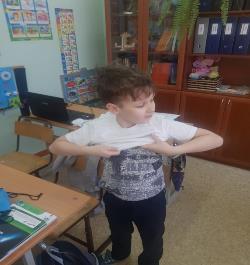 СЛАЙД 7
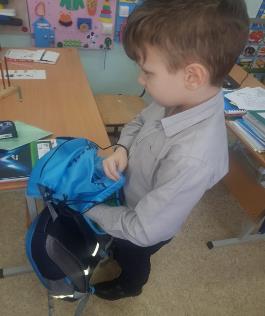 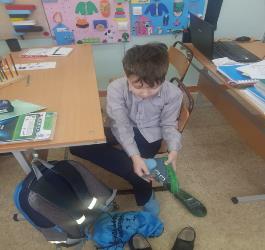 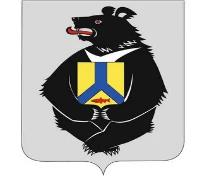 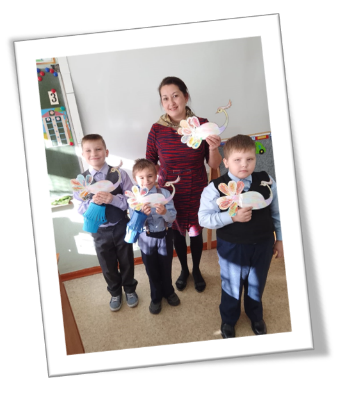 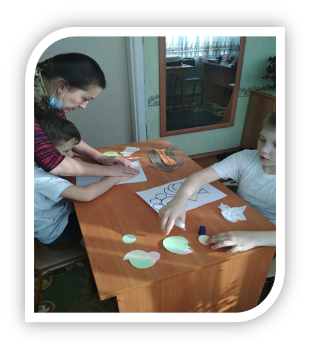 СЛАЙД 8
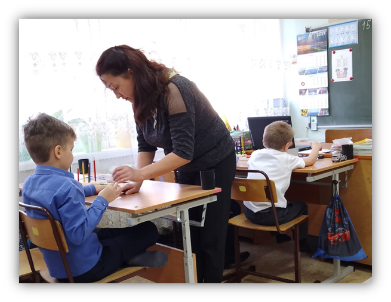 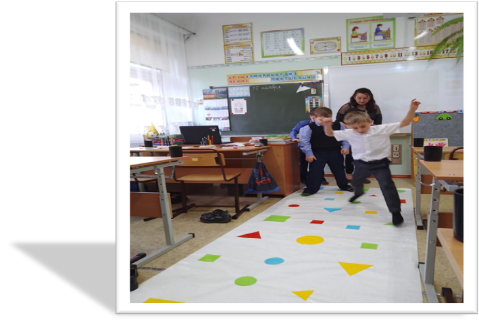 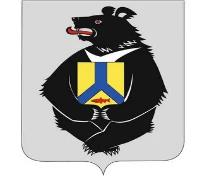 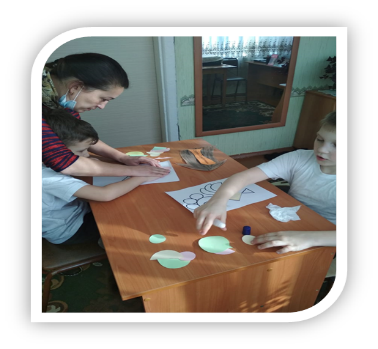 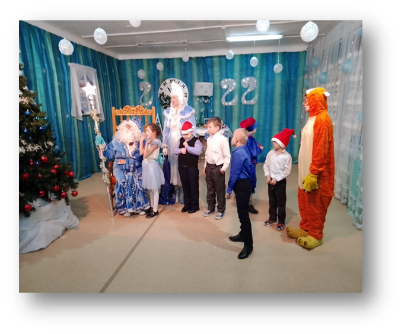 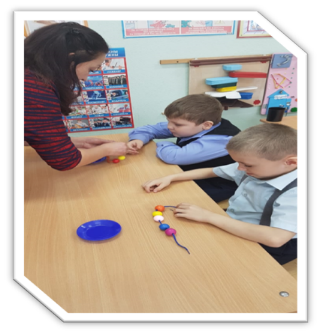 СЛАЙД 9
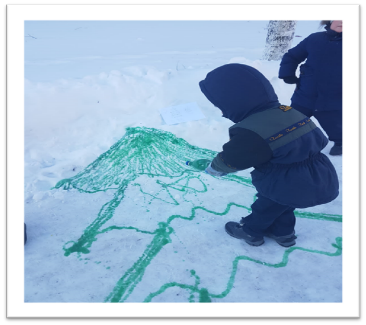 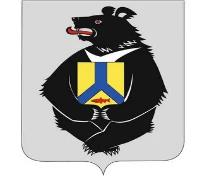 СЛАЙД 10
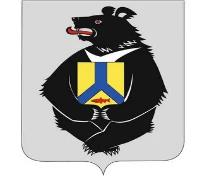 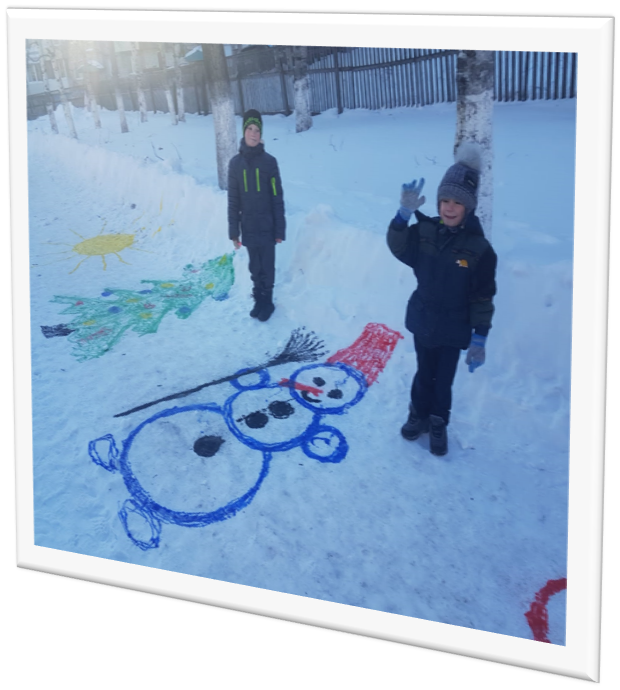 СЛАЙД 11
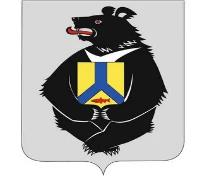 БЛАГОДАРЮ ЗА ВНИМАНИЕ!!!